Changes to Durham’s CE System
You’re part of a new plan for Durham’s Coordinated Entry System
Additional resources and staffing for diversion
One central access point for everyone experiencing homelessness: CE Central
Shelter bed management

Goals: 
Help people avoid homelessness in the first place
Have shelter openings for most vulnerable in community
The Front Door
CE Central
7 Days Per Week
8:30 AM – 10 PM Weekdays
5:30 PM – 10 PM Other Days
Human Services Building
Offsite Location
In-Person
Phone
HUB
As Needed
HUB
As Needed
Street Outreach
Mobile intakes as needed for unsheltered
Terms
Central Front Door Unit
AKA: CE Central
A unit made up of DSS Homelessness Staff and staff from the Volunteers of America as the City-Funded Coordinated Entry with Diversion Project
CE Central and shelter staff will work closely
More meetings to come to figure out communication channels, staffing plan, etc.
Policies developed by Coordinated Entry Work Group
Alliance Behavioral Healthcare
Housing for New Hope
Durham County Department of Social Services
Homeless Services Advisory Committee
Durham Public Schools
Project Access of Durham County
North Carolina Coalition to End Homelessness
Durham Crisis Response Center
Urban Ministries of Durham
Families Moving Forward
Life Skills Foundation
Healthcare for the Homeless - Lincoln Community Health Center
Durham County Veterans Services
Community Empowerment Fund
[Speaker Notes: We have representation from 13 groups or providers in Durham
Those asked to participate were those with extensive experience in our current front door system, those who play a key role in the new system, and those who represent subpopulations that may need special considerations for front door entry
Representation from county and city
There were a few partners that opted not to participate, but the vast majority chose to participate]
How to Read
Glossary at the end

Internal hyperlinks

Addenda for FYI only

Pages 28 – 34
Plan for launch second week of September
Shelter Referrals
CE Central will confirm shelter eligibility prior to referral.
Experiencing homelessness

Participated in diversion conversation at CE Central

Durham resident:
Durham ID; or 
Has slept in Durham for 30 days with no more than a 3-day interruption
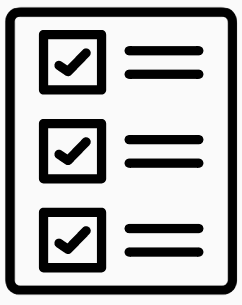 CE Central will consider shelter eligibility with referrals.
Household composition and special populations with exceptions made at the discretion of the shelter (Single, Families, etc.)

Referrals will not be made for sex offenders to shelters where children are on the premises

Referral will not be made if a Shelter Referral Suspension is in place
Shelters should complete the shelter intake the same day the referral is made.
Families will have intakes scheduled by appointment. 

Single adults will happen:
Daily during time designated by the emergency shelter during daytime shift OR 
By appointment outside daytime shift or if there is a conflict during designated time
Shelters should document result of referral in HMIS and communicate with CE Central if needed
Shelter intakes can have one of four results:
Referral fulfilled
Client declined referral
Shelter declined referral
No show for intake
1. Referral Fulfilled
Shelters complete an intake with a household and update HMIS to show entry into shelter:
Accept the referral in HMIS

Enter the household into the shelter project
2. Client declined referral
If a client declines a referral, shelter staff need to:
Attempt to collect and record reasons why and where they plan to sleep

If client is unsheltered, needs a shelter outside of Durham, or states they would be unsafe at referred shelter, work with them to identify viable sheltered option

Advise them that they may be removed from waitlist and will need to go back through the CE process again when they want emergency shelter

Indicate the decline in HMIS

CE Central staff will follow up with the client within 24 hours.
3. Shelter declined referral
Shelters may only decline referrals for the following reasons:
And indicate the decline on the referral in HMIS
4. No show for intake
Shelters should inform CE Central of a no show for intake within 2 hours of the scheduled intake and indicate the no-show on the referral in HMIS.

CE Central staff will attempt to contact the household
CE Central will follow up with families who no show for an intake.
Hold shelter bed
YES
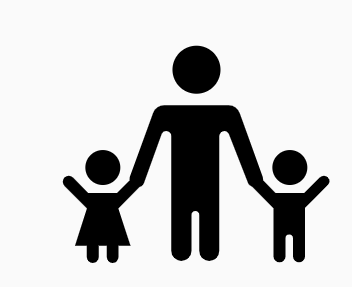 Make Contact
Ask if still need bed
Release bed, obtain housing plan, tell to return to CE Central if needed
NO
Hold bed overnight
Don’t Make Contact
If a family no shows for intake 2 times in 3 months, then the bed will not be held overnight, but CE Central does need to attempt to contact.
CE Central will follow up with singles who no show for an intake.
Schedule new time and hold bed for 30 minutes past. Release bed if no show again.
YES
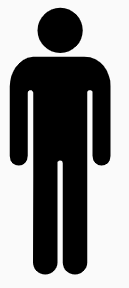 Make Contact
Ask if still need bed
Release bed, obtain housing plan, tell to return to CE Central if needed
NO
Hold bed for another hour and then release if no contact
Don’t Make Contact
If a single adult no shows for intake 2 times in 3 months, CE Central will attempt to make contact before immediately releasing the bed. If staff contact after a no show, they will establish a deadline for arrival and release the bed after missing the deadline.
Shelter Referral Suspensions
Shelter referral suspensions suspend referrals to a shelter for a specific time.
A suspension is not a discharge: Shelters do not have to do anything more than they currently do to discharge a household. 

A suspension only applies if a shelter will not accept a new referral for the same household from CE Central for a period of time.
Shelter referral suspensions suspend referrals to a shelter for a specific time.
For shelters to be able to submit:

Train staff in de-escalation and conflict resolution

Identify clients who may be at risk of suspension and work with them on risk mitigation
Shelters need to take steps and document prior to filing a suspension.
Attempt to de-escalate and mitigate the situation. If staff member is there not involved in the incident, they need to de-escalate. 

Staff not involved in the initial incident assesses for mitigating circumstances that caused the incident to allow client to keep using shelter without threat to others. 

If not resolved, file shelter referral suspension.
[Speaker Notes: Mitigating circumstances:
Self-defense, problematic history with particular staff, cognitive limitations affecting ability to understand shelter rules, failure to take medicines.]
Qualifying incidents for shelter referral suspensions with maximum lengths.
Qualifying incidents for shelter referral suspensions with maximum lengths.
To submit a shelter suspension:
Complete shelter suspension alert form
Complete an incident in HMIS and attach shelter suspension form.
The CE Administrator will review the shelter referral suspension within 5 business days.
The CE administrator will review for adherence to the policy and reasonableness of request. 

If there is a reason to reject or modify the request, the CE Administrator will 
Work with the agency and may place an interim stay or adjustment
Send the shelter referral suspension to the CoC Ombudsmen Panel for final determination. 
CE Administer will update HMIS to reflect interim, final modifications, or denials of requests.
Shelters may appeal to CoC ombudsman panel if they disagree with CE admin’s decision
Ombudsman panel will respond within 14 days